Authorization Policy Specification and Enforcement for Group-Centric Secure Information Sharing
Ram Krishnan and Ravi Sandhu
University of Texas at San Antonio
Problem
2 phases in access control system design




How do we know 1 and 2 are consistent?
That is, that they have the same behavior wrt authorization state
Policy Specification
Concerned about precise conditions for authorization to hold
Policy Enforcement
Concerned about how to enforce the policy
Goal
Investigate a methodology to show consistency
Approach
Pick a specific application domain
Design a “stateless” policy specification
Develop a “stateful” enforcement specification
Show authorization equivalence
Stateless Policy Specification
Focus on conditions under which authorization should hold
History of actions that can lead to access
E.g. Alice can access an object if in the past she had paid membership dues up to current time
Linear Temporal Logic (LTL)
Excellent fit to specify stateless policies
First-Order Linear Temporal Logic
Extends familiar first-order logic with temporal operators
Consider “Henceforth” and “Since” operators
¬Leave (u,g)
s0
s1
s2
s3
s4
s5
Join (u,g)
¬Leave (u,g) S Join (u,g)
s0
s1
s2
s3
s4
s5
p
p
p
p
p
Application DomainGroup-centric secure information sharing (g-SIS)
Users
Strict Leave
Users
Strict Join
Join
Leave
Liberal
Join
LiberalLeave
GROUP

Authz(U,O,R)?
Strict
Add
Strict
Remove
Liberal Remove
Remove
Liberal Add
Add
Objects
Objects
Group-centricSecure Information Sharing (g-SIS)
GROUP

Authz(U,O,R)?
Group Operation Semantics
Strict Vs Liberal operations
User operations (SJ, LJ, SL, LL)
Object operations (SA, LA, SR, LR)
u not authorized to access objects added prior to join time
Users joining after add time not authorized to access o
SJ (u)
SA (o)
Users authorized to access o at remove time retain access
u retains access to objects authorized at leave time
LL (u)
LR (o)
The π-System g-SIS Specification (contd)
Well-formed traces
π-system g-SIS Specification:
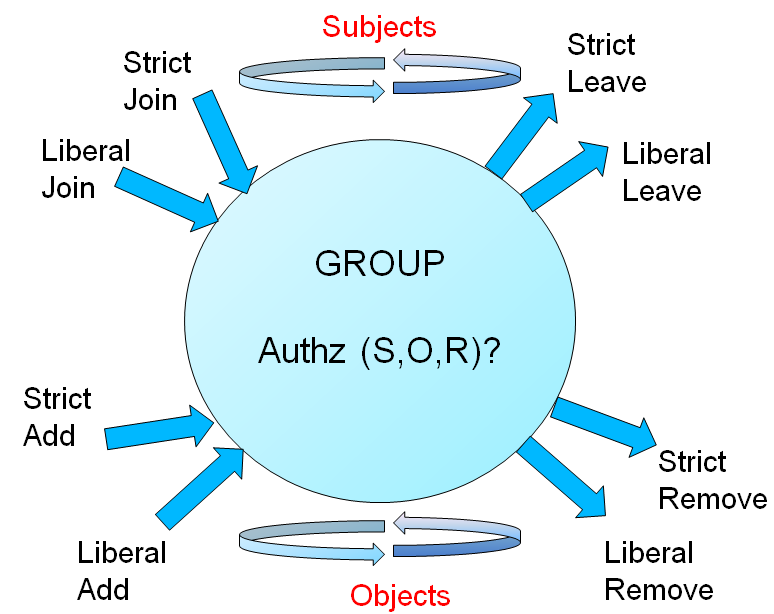 Add after Join
Add before Join
Well-formedness constraints rule out invalid traces
Examples:	1. user joining and leaving in the same state
		2. leaving before joining
Stateful Specification
Consists of three modules
interval0
state0
state1
phase2
phase1
2.1
2.2
Capture action+authz requests
(Module 1)
Process authz requests
(Module 3)
Process action requests
(Module 2)
Module 2 maintains and manages data structures
Keeps track of historical joins and leaves and adds and removes for users and objects
Module 3 consults with that data structure
Mapping Stateless and Stateful
state0
state1
SL(u,g)
¬ Authz(u,o,g)
SJ(u,g)
SA(o,g)
Authz(u,o,g)
A sample stateless trace
α-mapping
β-mapping
Corresponding stateful trace below
state0
state1
phase2
phase2
phase1
phase1
SLReq(u,g)
isAuthz(u,o,g)
SJReq(u,g)
SAReq(o,g)
isAuthz(u,o,g)
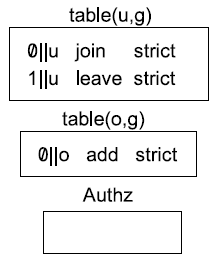 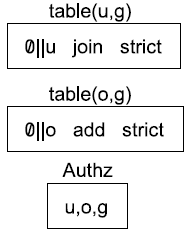 1. Process user & object events & update data structure
2. Check for authz
1. Process user & object events & update data structure
2. Check for authz
Authzstateful ↔ Authzstateless
Lemma 3
for every trace in stateless, an alpha-mapped action trace exists in stateful
Lemma 4
for every trace in stateful, a beta-mapped action trace exists in stateless
Lemmas 3 and 4 together prove authorization equivalence
Future Work
We assumed a centralized, ideal situation
Distributed enforcement model (PIPs, PDPs, PEPs, etc.)
Next step towards real policy enforcement
Proving equivalence is very difficult
E.g. staleness of authorization info due to network delay
Stale-safe equivalence with respect to centralized specification feasible
E.g. in the presence of stale information, a user should be authorized for an action only if it was authorized using accurate information in the recent past
Currently investigating for g-SIS application